KCC
Vergadering UI 2017
Inleiding: het project klantencontact
Opleidingen voor frontofficemedewerkers
Infrastructuur van een frontoffice
Varia
Organisatie van het fysieke onthaal
Organisatie van het telefonische onthaal
Organisatie van het mailverkeer
Programma’s en informatiebronnen
Inleiding: het project klantencontact
Opleidingen voor frontofficemedewerkers
Infrastructuur van een frontoffice
Varia
Organisatie van het fysieke onthaal
Organisatie van het telefonische onthaal
Organisatie van het mailverkeer
Programma’s en informatiebronnen
Inleiding: het project klantencontact
Visie klantenonthaal
Opstart KCC
Bestuursovereenkomst voorziet een KCC in de loop van 2018
Visie klantenonthaal: professioneel en efficiënt
30 kantoren
FO medewerker = rol
Competenties!
Partnership met UI’s
Wijzigende omgevingsfactoren
Inleiding: het project klantencontact
3
2
1
Fysiek onthaal
Telefonisch onthaal
E-mail en briefwisseling
Inleiding: het project klantencontact
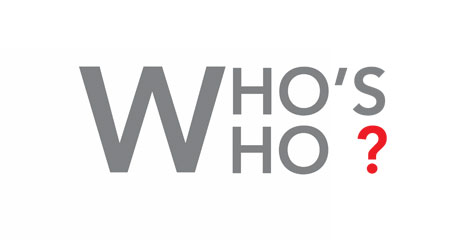 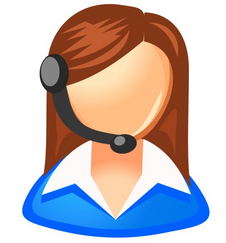 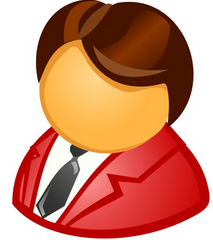 Medewerkers
klantencontact
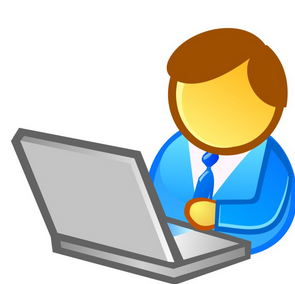 Procesbeheerders FO
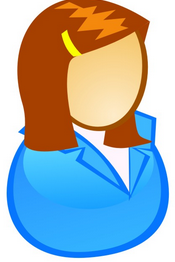 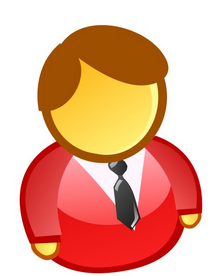 Procescoördinator
Centrale planners
Inleiding: het project klantencontact
Opleidingen voor frontofficemedewerkers
Infrastructuur van een frontoffice
Varia
Organisatie van het fysieke onthaal
Organisatie van het telefonische onthaal
Organisatie van het mailverkeer
Programma’s en informatiebronnen
Onthaaltafel met Skypemogelijkheid
telefonieboxen
Skypebox
Ontvangsttafel
Afgesloten verhoorlokalen
Wachtzaal
Inleiding: het project klantencontact
Opleidingen voor frontofficemedewerkers
Infrastructuur van een frontoffice
Varia
Organisatie van het fysieke onthaal
Organisatie van het telefonische onthaal
Organisatie van het mailverkeer
Programma’s en informatiebronnen
Organisatie van het fysieke onthaalHoofdkantoor/grote solo-entiteit
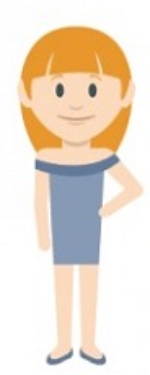 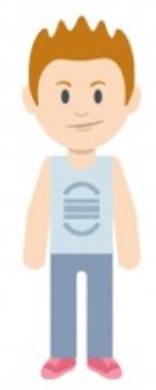 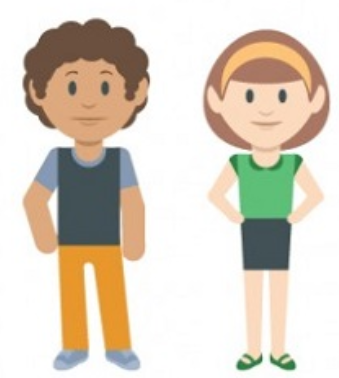 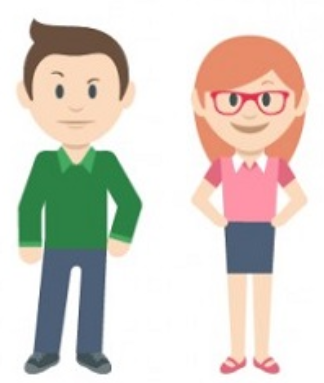 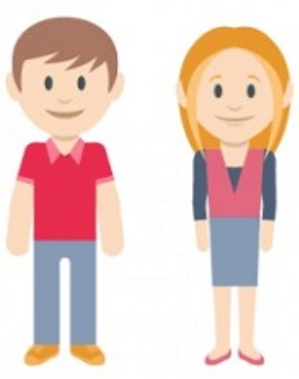 opgeroepen medewerkers andere processen
(
)
Piloot (1 of2)
medewerkers Toelaatbaarheid
Medewerkers voor telefonie 1e en 2e lijn
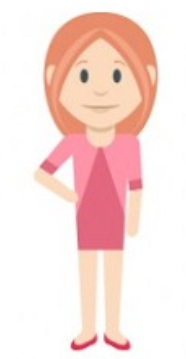 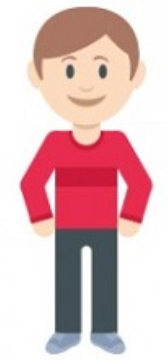 medewerkers LO/TK
Evt. Procesbeheerder FO - Veiligheidsagent
Organisatie van het fysieke onthaalKantoor/kleine solo-entiteit
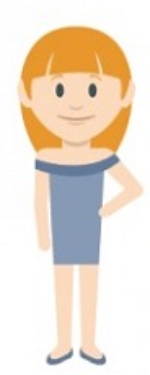 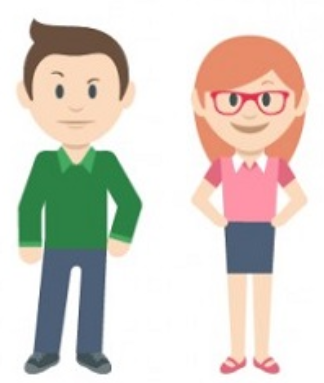 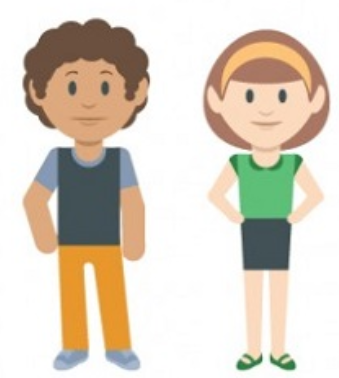 (
)
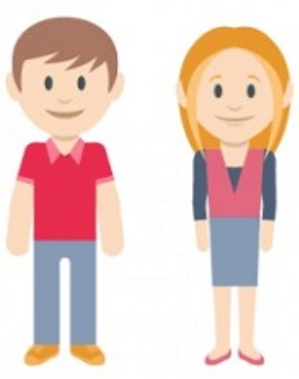 opgeroepen medewerkers andere processen ev. via skype
(
)
Medewerker
Toelaatbaarheid
Medewerkers voor telefonie 1e en 2e lijn
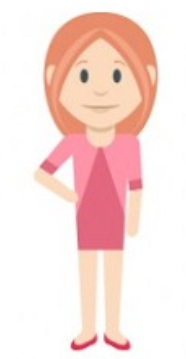 Medewerker LO/TK
Procesbeheerder FO
Organisatie van het fysieke onthaal
1
Verwelkoming door een piloot
2
Piloot registreert bezoeker
Eventueel kan er doorverbonden worden met een specialist in een andere entiteit of een ander kantoor via skype
3
Onthaalmedewerker haalt de bezoeker op in de wachtzaal en steekt e-ID in
4
Via de e-ID: AOS en kennisinstrumenten beschikbaar
5
Medewerker voert de vraag en het antwoord in  in de CCSW
6
Het verwijderen van de e-ID sluit het gesprek af
Inleiding: het project klantencontact
Opleidingen voor frontofficemedewerkers
Infrastructuur van een frontoffice
Varia
Organisatie van het fysieke onthaal
Organisatie van het telefonische onthaal
Organisatie van het mailverkeer
Programma’s en informatiebronnen
Organisatie van het telefonische onthaal
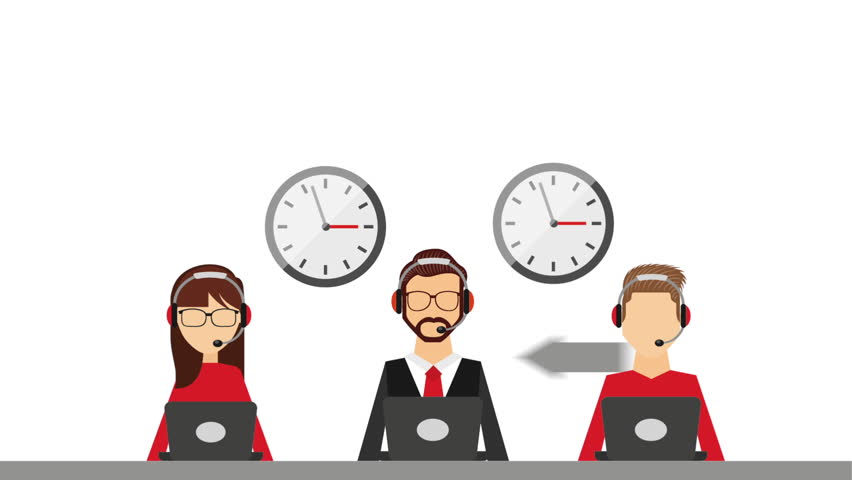 Centraal gestuurd 
Medewerkers in alle entiteiten en een evenwichtige verdeling
Centraal nummer: 02/515 4444
+     Vaste lijnen voor partners (UI, VDAB, OCMW), advocaten, andere openbare instellingen, auditoraat, leveranciers, pers, …
Openingsuren KCC
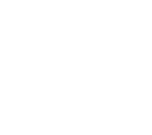 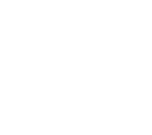 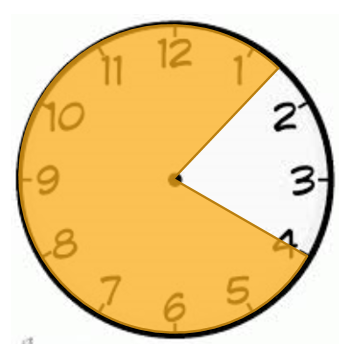 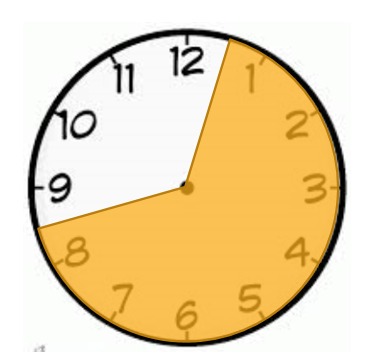 AM
PM
Organisatie van het telefonische onthaal
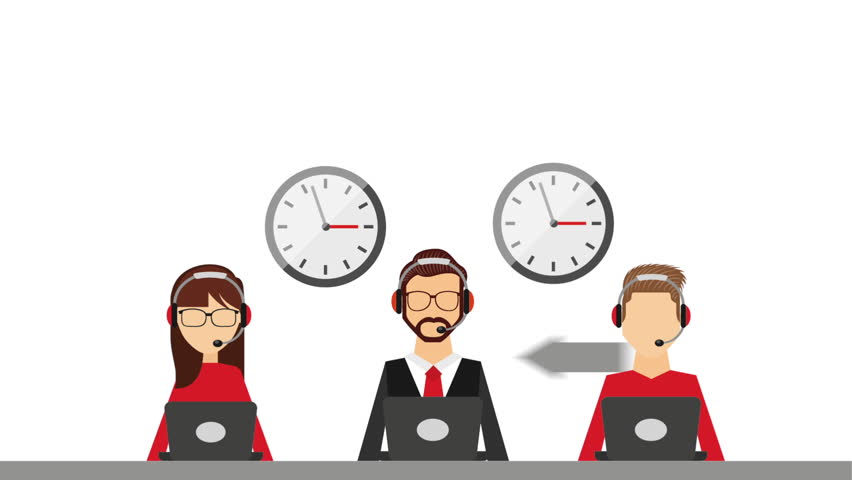 Shiften
Permanentie- en reservepermanentiekalender 
Opvolging: centraal door team centrale planners
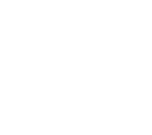 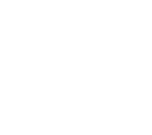 Organisatie van het telefonische onthaal
Er komt een 1e, 2e en 3e lijn
1e lijn: berekenaars TBH, LOTK  en TW. 
Pool 2e lijn: experten/teamchefs (TBH en LOTK) & berekenaars voor VGBH/TBH voor specifieke materies  ≠ BO
3e lijn: reglementaire directies op HB

Doorgeven aan 2e of 3e lijn gebeurt via speciale software – niet rechtstreeks doorgeven aan 3e lijn noch aan de BO

Administratie na gesprek  Historiek contacten
Specifieke vragen telefonie - vergoedbaarheid
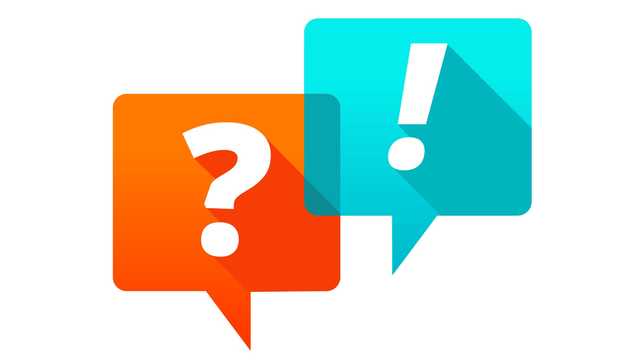 Verhoren:
Procedure bij annulatie / verplaatsen (door 1e lijn) 
Klant belt bij vertraging (door 1e lijn)
Terugvordering: vraag om afbetalingsplan:
Procedure: mogelijkheden doorgeven + melden dat dit schriftelijk moet aangevraagd worden aan de betrokken entiteit
Specifieke vragen ivm telefonie
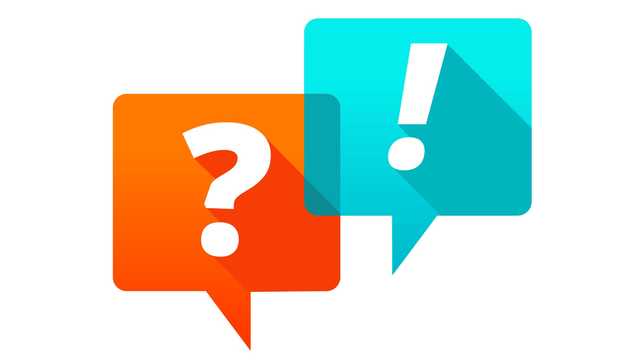 Partners: rechtstreekse ‘vaste’ lijnen met lokale entiteit
Vragen om wijziging in het persoonlijk dossier  via UI en via C9
Optimale kwaliteit (wachttijden, correcte info)
Evaluatie werking KCC: 
Organisatorische problemen via de procescoördinator FO en netwerkvergadering
Procescoördinatoren BO (via netwerkvergaderingen) waken over de uniformiteit
Inleiding: het project klantencontact
Opleidingen voor frontofficemedewerkers
Infrastructuur van een frontoffice
Varia
Organisatie van het fysieke onthaal
Organisatie van het telefonische onthaal
Organisatie van het mailverkeer
Programma’s en informatiebronnen
Organisatie van het mailverkeer
Contactpagina van de website voor mails
Brieven: procedure (centralisering of niet) nog te valideren
Centraal gestuurd 
Automatisch naar de mailbox van de materie/per taal
FIFO (least active) met opvolgteller
Naar medewerkers pool 1e lijn in alle entiteiten
[Speaker Notes: Mailcontact enkel nog via de contactpagina van de website]
Organisatie van het mailverkeer
Organisatie in 1e, 2e en 3e lijn
Centrale dispatching: grotendeels automatisch via webformulier
Pool 1e lijn: berekenaars van de processen TBH, LOTK, TW en VGBH 
Pool 2e lijn: eerder experten of teamchefs voor TBH, LOTK  en VGBH
3e lijn: reglementaire directies op HB

Afhandelingstijd voorzien na elk mailantwoord (voor Historiek contacten)
Organisatie mail
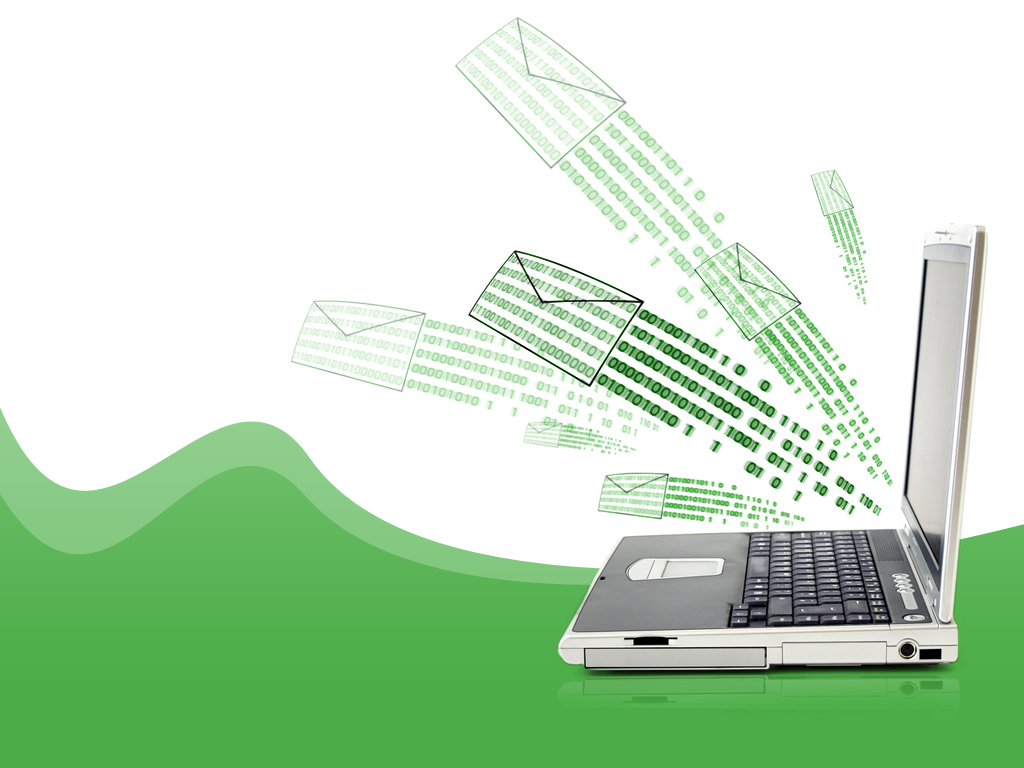 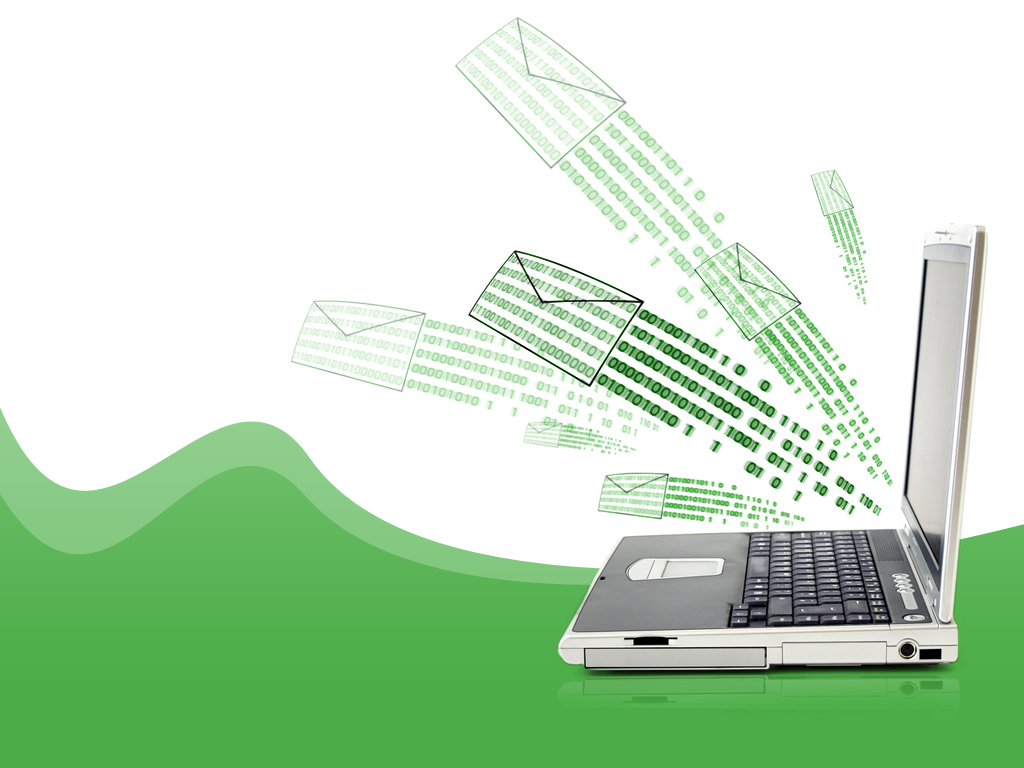 Mails over een dossier (niet KCC)
worden overgemaakt aan BO bevoegde entiteit
Opvolging: gecentraliseerd (centrale planners)
Inleiding: het project klantencontact
Opleidingen voor frontofficemedewerkers
Infrastructuur van een frontoffice
Varia
Organisatie van het fysieke onthaal
Organisatie van het telefonische onthaal
Organisatie van het mailverkeer
Programma’s en informatiebronnen
Welke gegevens zijn beschikbaar voor medewerker?
Kennisinstrumenten 
Website
FAQ’s
Infobladen
One-click-mail
Tool attesten/aanvragen
Algemene overzichtsschermen
Werkloosheid
LOTK
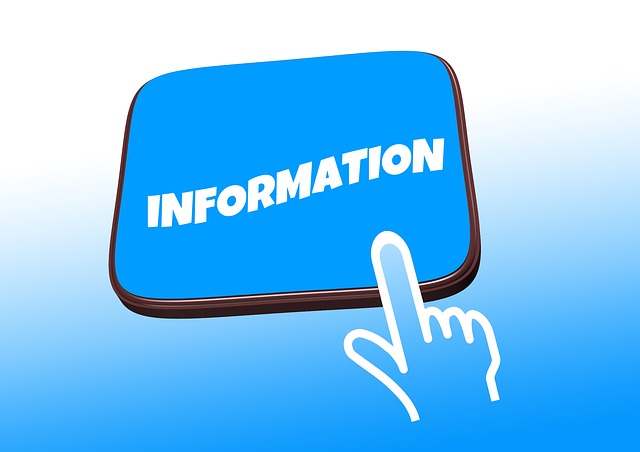 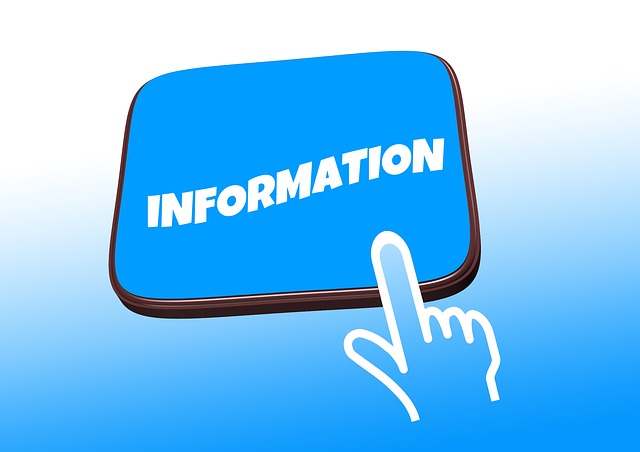 Inleiding: het project klantencontact
Opleidingen voor frontofficemedewerkers
Infrastructuur van een frontoffice
Varia
Organisatie van het fysieke onthaal
Organisatie van het telefonische onthaal
Organisatie van het mailverkeer
Programma’s en informatiebronnen
Opleidingen voor frontofficemedewerkers
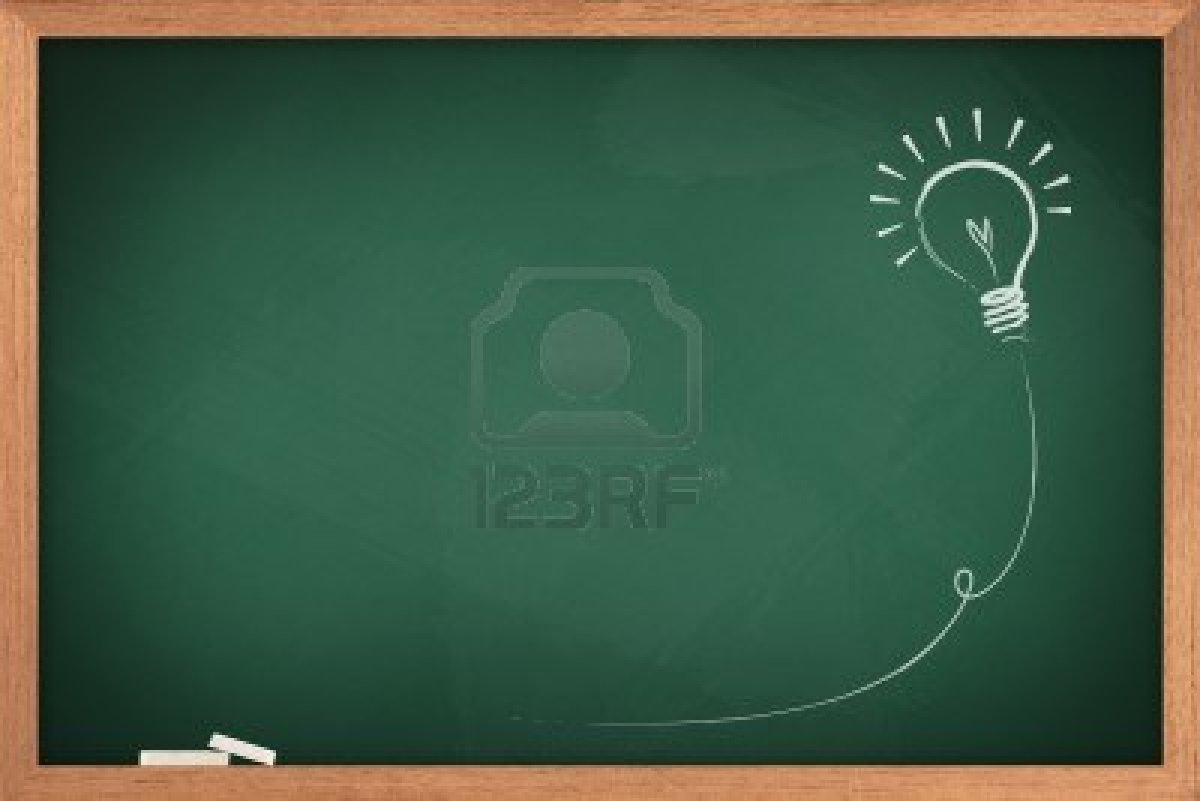 Functiebeschrijvingen (incl. competenties)
Communicatie- en gedragvaardigheden professioneel onthaal
Gebruik contactcentersoftware (Genesys)
One-click-mailsysteem
Kennisinstrumenten
Gebruik Algemeen Overzicht Schermen,                 Historiek Contacten,                 Actualiteiten,                …
Inleiding: het project klantencontact
Opleidingen voor frontofficemedewerkers
Infrastructuur van een frontoffice
Varia
Organisatie van het fysieke onthaal
Organisatie van het telefonische onthaal
Organisatie van het mailverkeer
Programma’s en informatiebronnen
Varia
Varia
Attesten : competentie BO !  
Voor bezoeker 
Voor beller – of mailer
Taalwetgeving
Bij vermoeden van onjuiste werkwijze in een andere entiteit
Loyaal zijn!
Bij vermoeden door de UI van onjuiste werkwijze
Via rechtstreekse lijn contact tussen UI en entiteit
Scanning en encodage
Communicatie naar de buitenwereld
Nationaal
Dircom (sociaal verzekerden, UI’s, sociaal secretariaten)
Lokaal
Entiteitsdirecteurs (lokale UI’s, OCMW’s, advocaten,…)
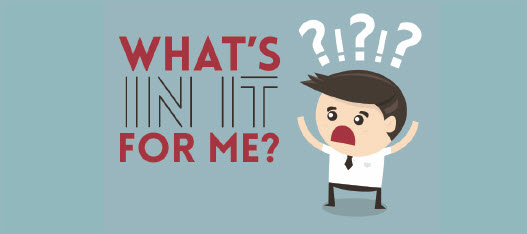 Herbevestiging van de wettelijk bepaalde rolverdeling tussen RVA en UI inzake infoverstrekking
Professioneel netwerk van infoverstrekking aan de gemeenschappelijke klanten
Rechtstreekse lijnen tussen UI en RVA-kantoren
Lokale kantoren blijven open voor de klanten in het kader van de reorganisatie
Grotere garantie voor uniforme info-verstrekking
Wat verandert er voor jou?
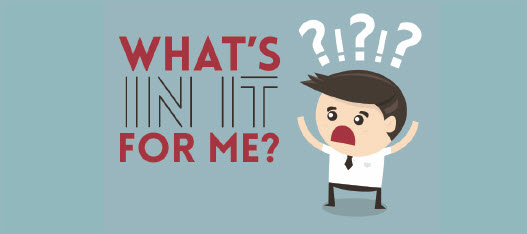 Voorstel tot uitbreiding van een plaatselijk project
Provincie Luik:  procedure van samenwerking met de UI’s sedert 2013 / 2014  : 
Vaststelling: 
Veel bezoekers en telefoons zonder meerwaarde / informatie-opdracht door de UI’s
Herinnering aan de verantwoordelijken van de UI’s: inefficiënt
De sociaal verzekerde “doet aan shopping”
Voorafgaande akkoorden: 
Vragen die onder de informatie-opdracht van de UI’s vallen, worden niet meer beantwoord  teruggestuurd naar de UI’s. 
Afzonderlijke telefoonlijn  en mails prioritair
Specifiek document voor de bezoeker
Evaluatie
Resultaten : 
Vermindering tot 1/10de van het aantal  telefoons / bezoekers voor Toelaatbaarheid
 Geen bijkomende werklast voor de UI’s
Efficiëntie- en kwaliteitswinst
Minpunt: ongenoegen te managen van de sociaal verzekerden aan de telefoon, maar tijdelijk.
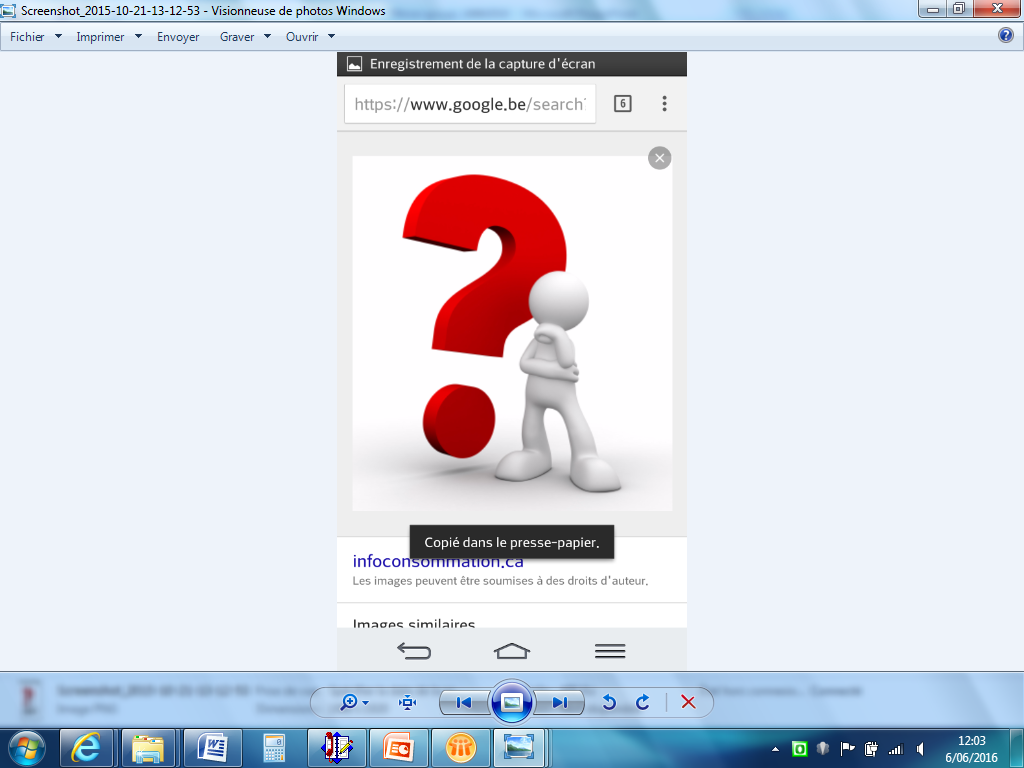 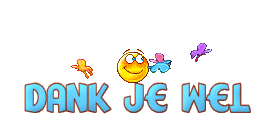